VET: Autonomous Vehicular Credential Verification using Trajectory and Motion Vectors
Ebuka Oguchi and Nirnimesh Ghose
School of Computing
19th EAI INTERNATIONAL CONFERENCE ON SECURITY AND PRIVACY IN COMMUNICATION NETWORKS
OCTOBER 19 – 21, 2023
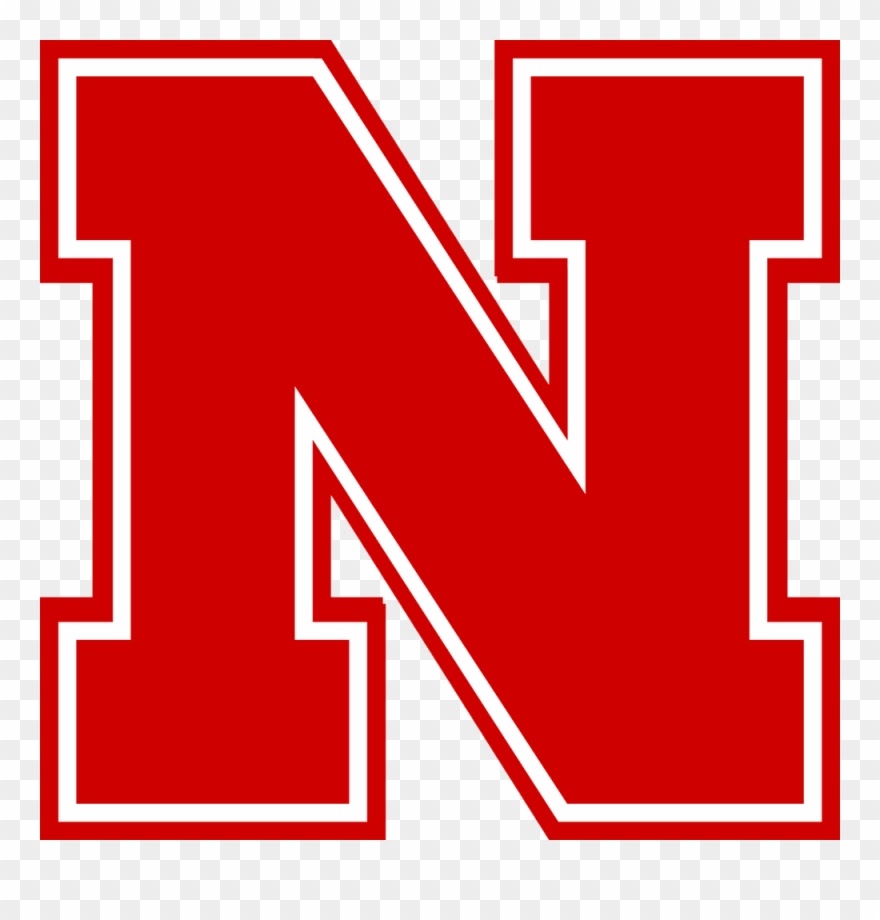 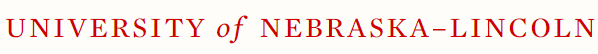 Background
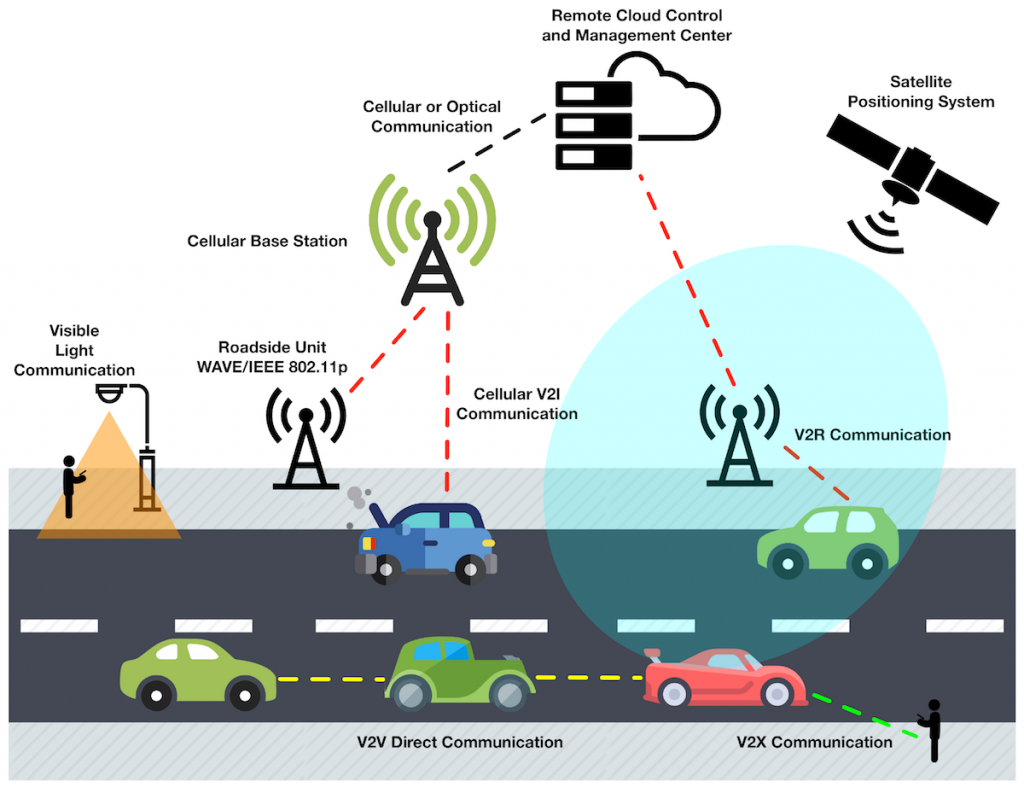 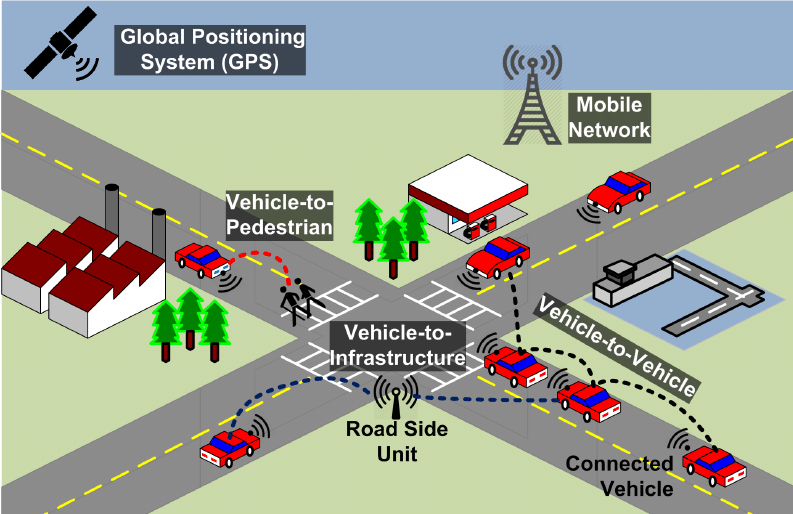 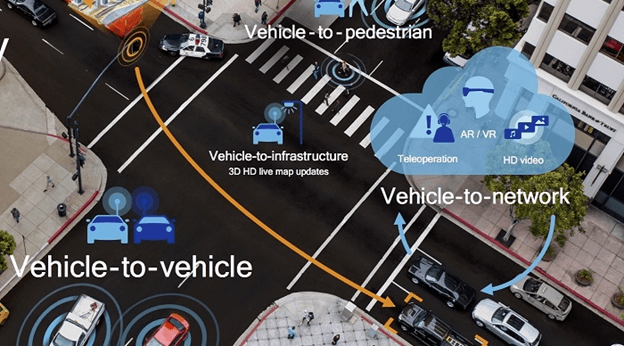 Connected Autonomous Vehicles (CAV) and Unmanned Aerial Vehicles (UAV):

Avoid Collisions and Hazards ahead
Platooning
Safe and efficient traffic control
Geofencing and Midair colision avoidance, etc.
2
09/07/2023
VET: Autonomous Vehicular Credential Verification using Trajectory and Motion Vectors
Motivation
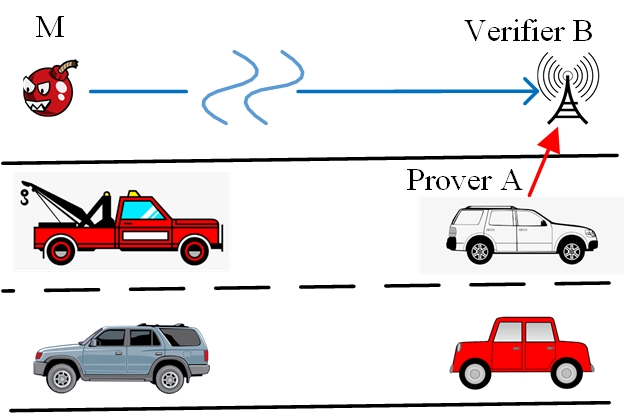 Traditional Crypto-based veracity verification allows adversaries to inject malicious data by just being in communication range.
Allowing an advanced adversary with powerful antennas can remotely inject data.
Question: How can we securely verify the truthfulness the location and velocity claims 
    of a vehicle to prevent such attacks?
09/07/2023
VET: Autonomous Vehicular Credential Verification using Trajectory and Motion Vectors
3
Objectives
Prover
A
Verifier
B
Verifier x
X
Adversary
M
To develop a framework for credential verification using Trajectory and Motion Vectors (TMVs) for autonomous Vehicles.
To utilize a location and motion-based authentication strategy to prevent message injection attack
To perform verification by comparing the claimed TMVs with randomly estimated TMVs
To build a reliable verification solution that places no assumption on the wireless environment
       e.g, number of reflectors, center frequency etc
09/07/2023
4
VET: Autonomous Vehicular Credential Verification using Trajectory and Motion Vectors
System Model
The Legitimate Prover A
A uses omnidirectional antenna
Has valid credentials (PKI or Symmetric key)
The Verifier B
Other truthful verifier X
Perform verification independently
Verifiers do not require mutual trust.
09/07/2023
VET: Autonomous Vehicular Credential Verification using Trajectory and Motion Vectors
5
Threat Model
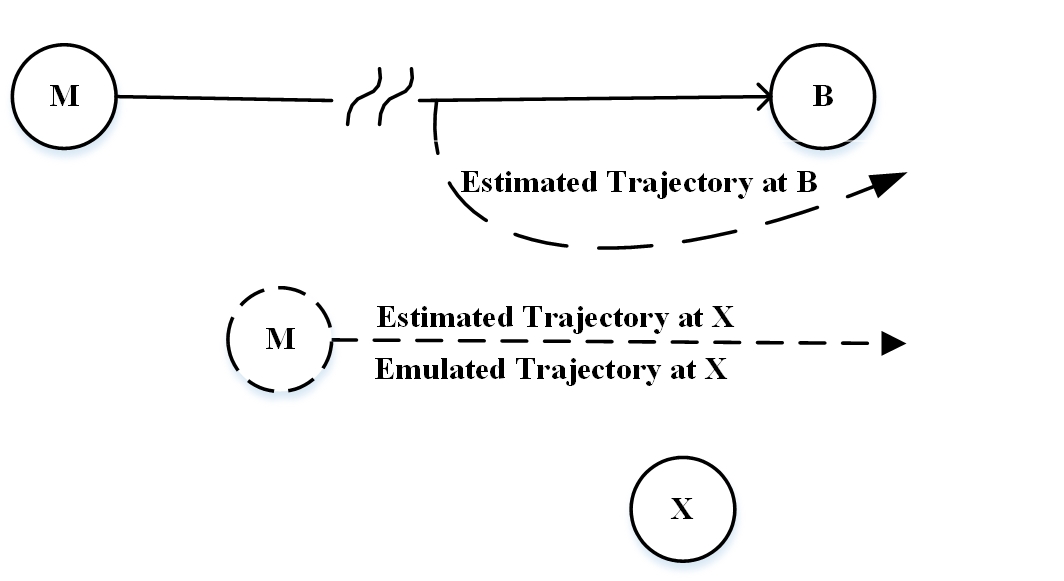 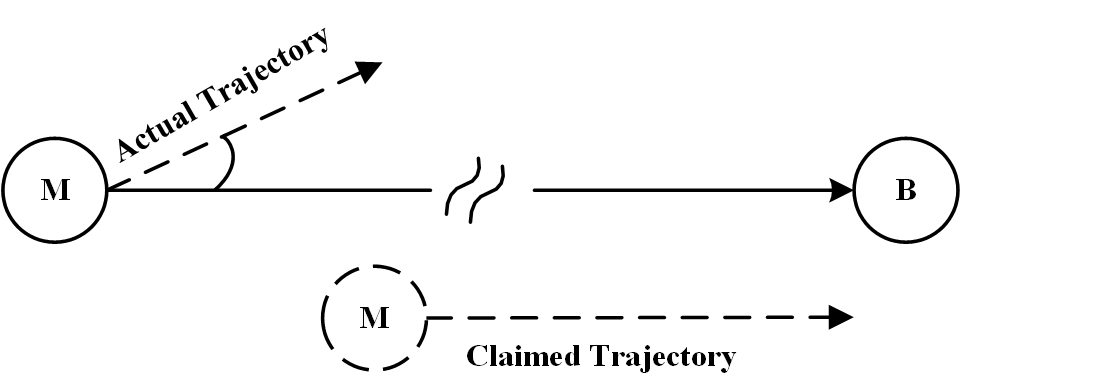 Remote Attacker
Remote Advanced Attacker
Has valid credentials
Can additionally intentionally modifying PHY-layer data.
Has valid credentials
Within the communication range of B
Attempting to  Inject messages without modifying PHY-layer data
VET: Autonomous Vehicular Credential Verification using Trajectory and Motion Vectors
09/07/2023
6
Preliminaries
7
VET: Autonomous Vehicular Credential Verification using Trajectory and Motion Vectors
09/07/2023
VET: Credential Verification using Trajectory and Motion Vectors
B
X
A
Initialization
Grants Limited Access
Partial access Else Fail
Compute and transmit TMVs to X not to B
Sniffing packets
Broadcast Decision
Grant Full access Else Fail
09/07/2023
VET: Autonomous Vehicular Credential Verification using Trajectory and Motion Vectors
8
Interpolating TMVs
Cubic spline is better
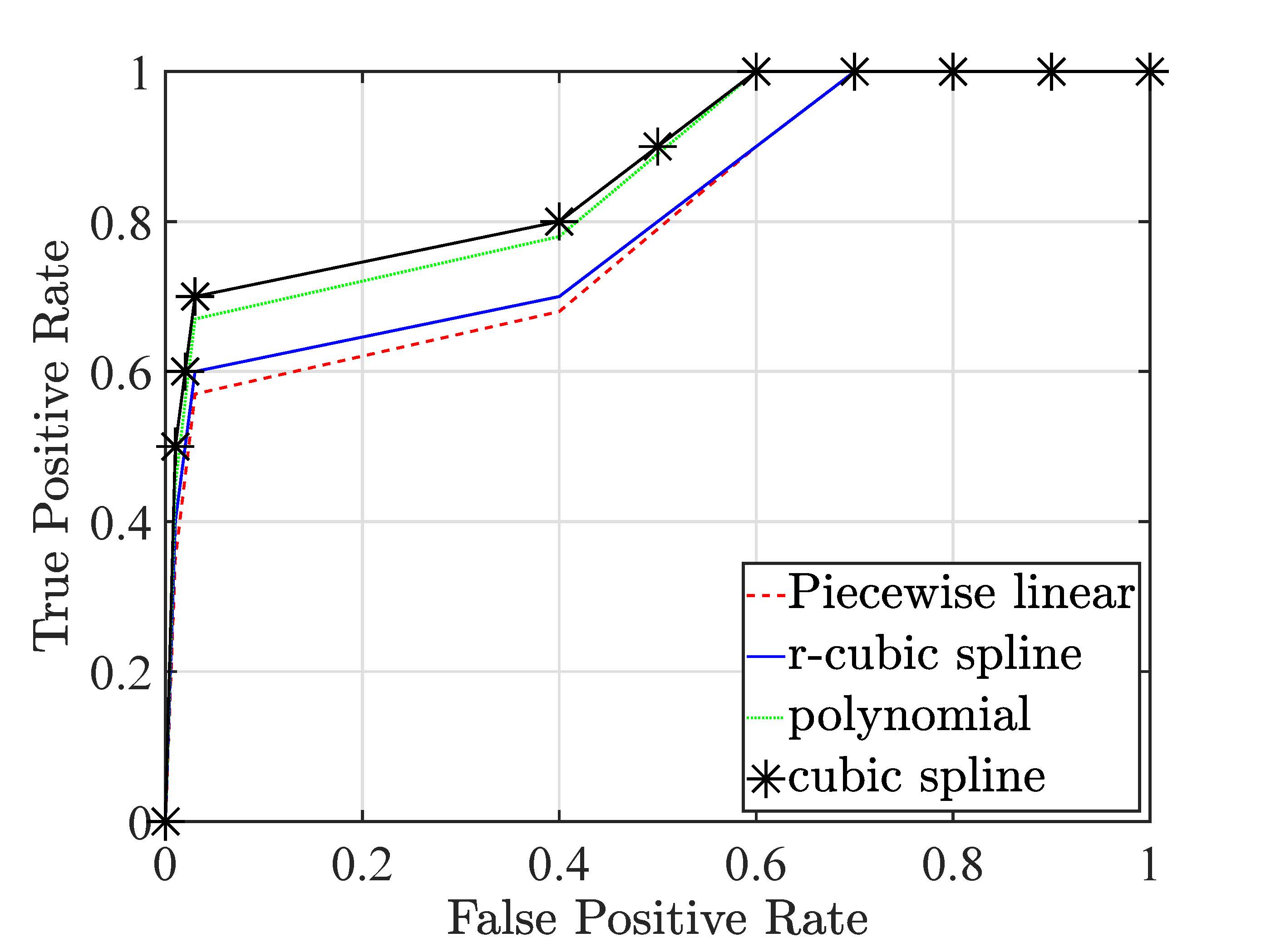 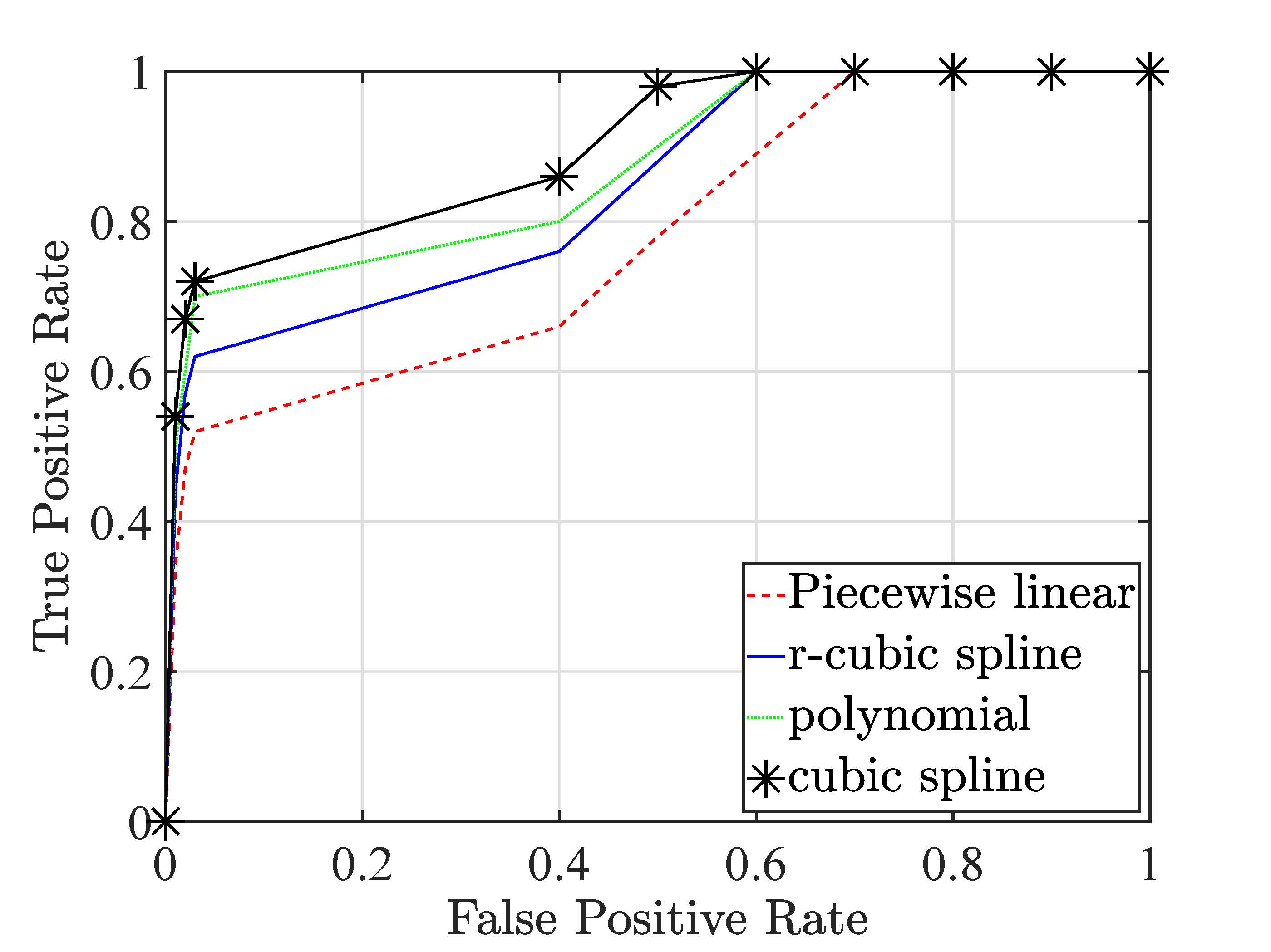 Velocity ROC
Interpolation
Location ROC
VET: Autonomous Vehicular Credential Verification using Trajectory and Motion Vectors
09/07/2023
9
Formal Analysis of VET: Correctness Analysis
10
VET: Autonomous Vehicular Credential Verification using Trajectory and Motion Vectors
09/07/2023
Formal Analysis of VET: Robustness Analysis
A Remote Attacker
09/07/2023
VET: Autonomous Vehicular Credential Verification using Trajectory and Motion Vectors
11
Security Analysis
Very low
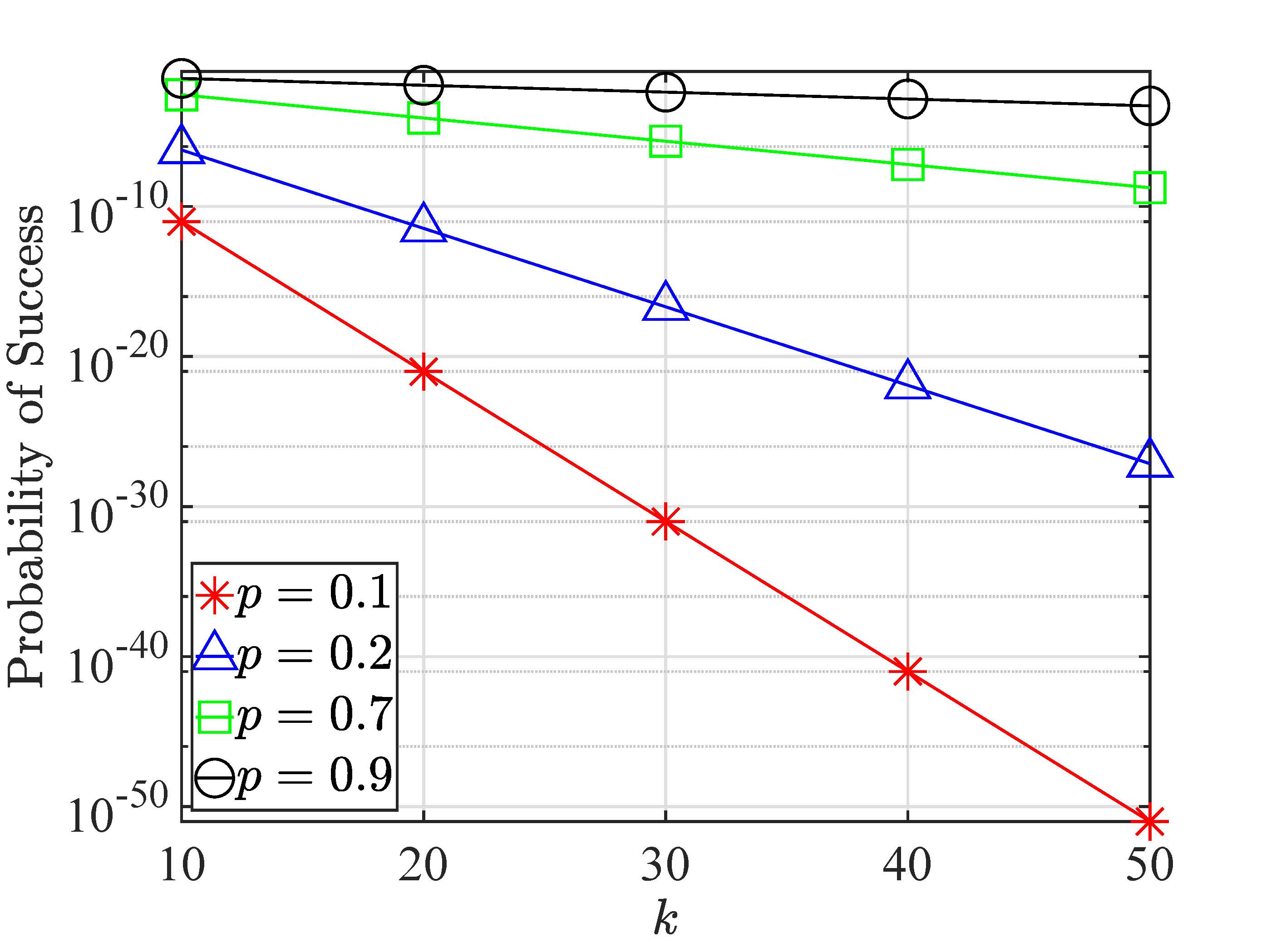 Success Probability
VET: Autonomous Vehicular Credential Verification using Trajectory and Motion Vectors
09/07/2023
12
Experimental Setup
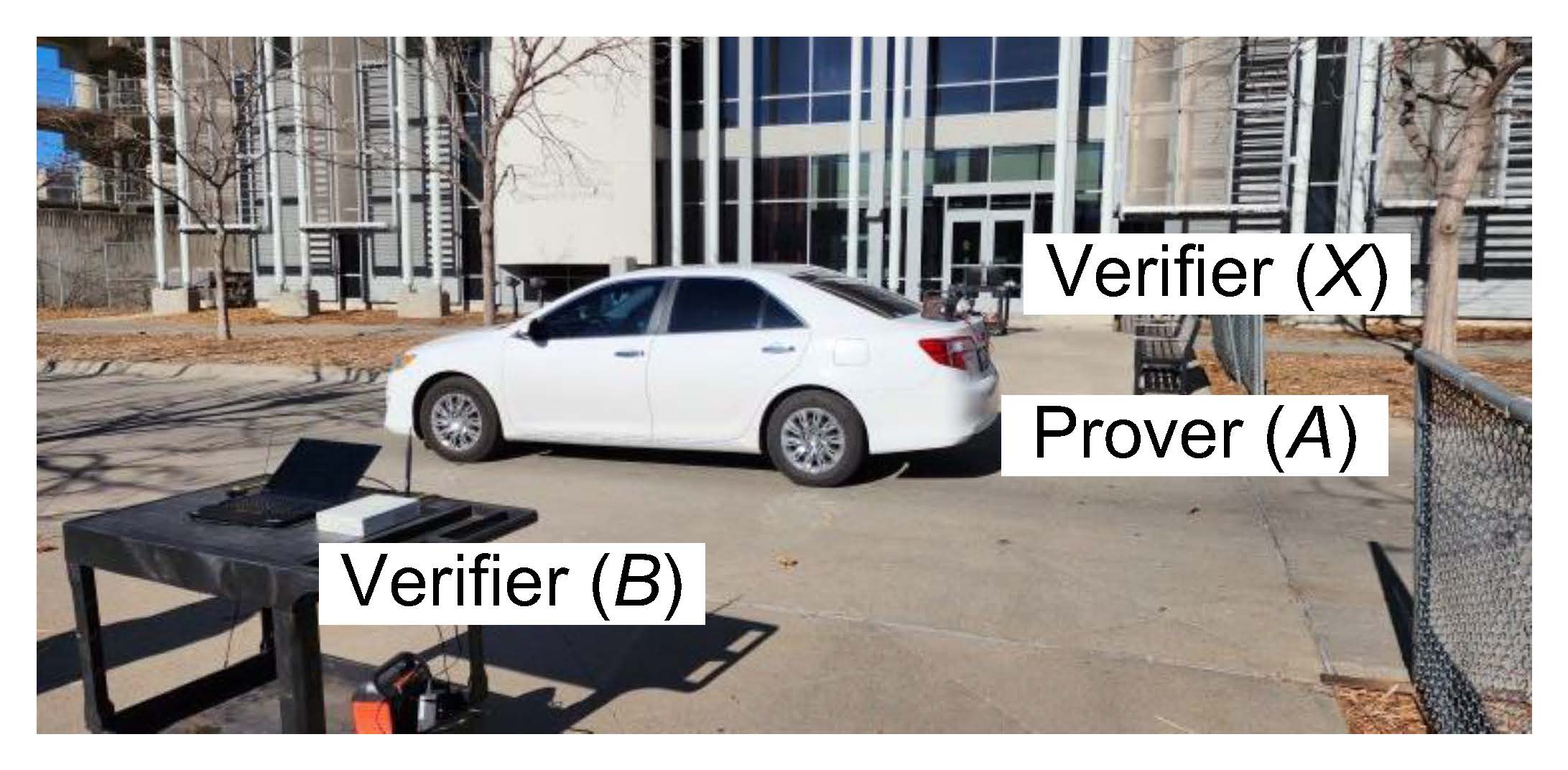 09/07/2023
VET: Autonomous Vehicular Credential Verification using Trajectory and Motion Vectors
13
Experimental Evaluation: Correctness Analysis
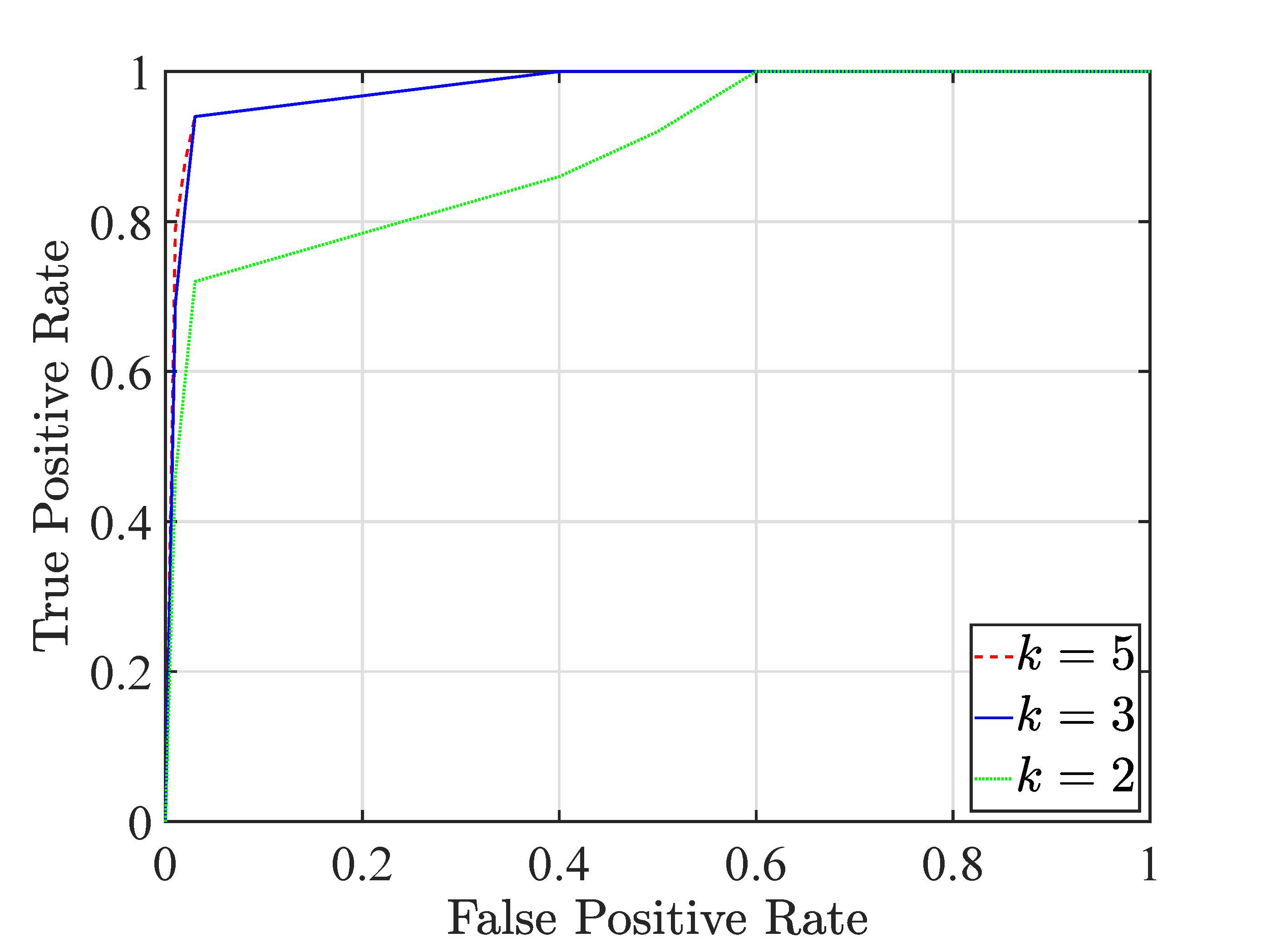 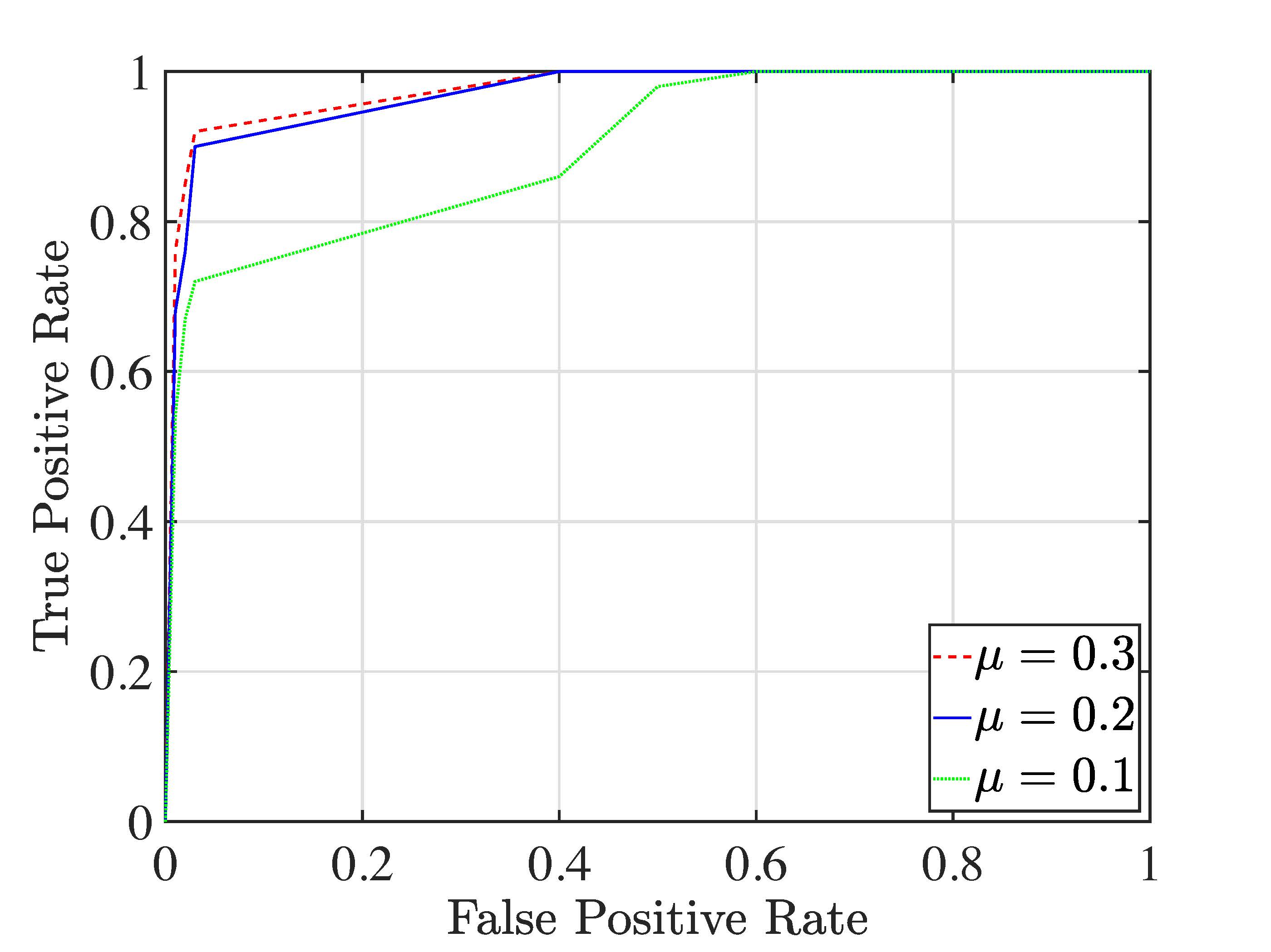 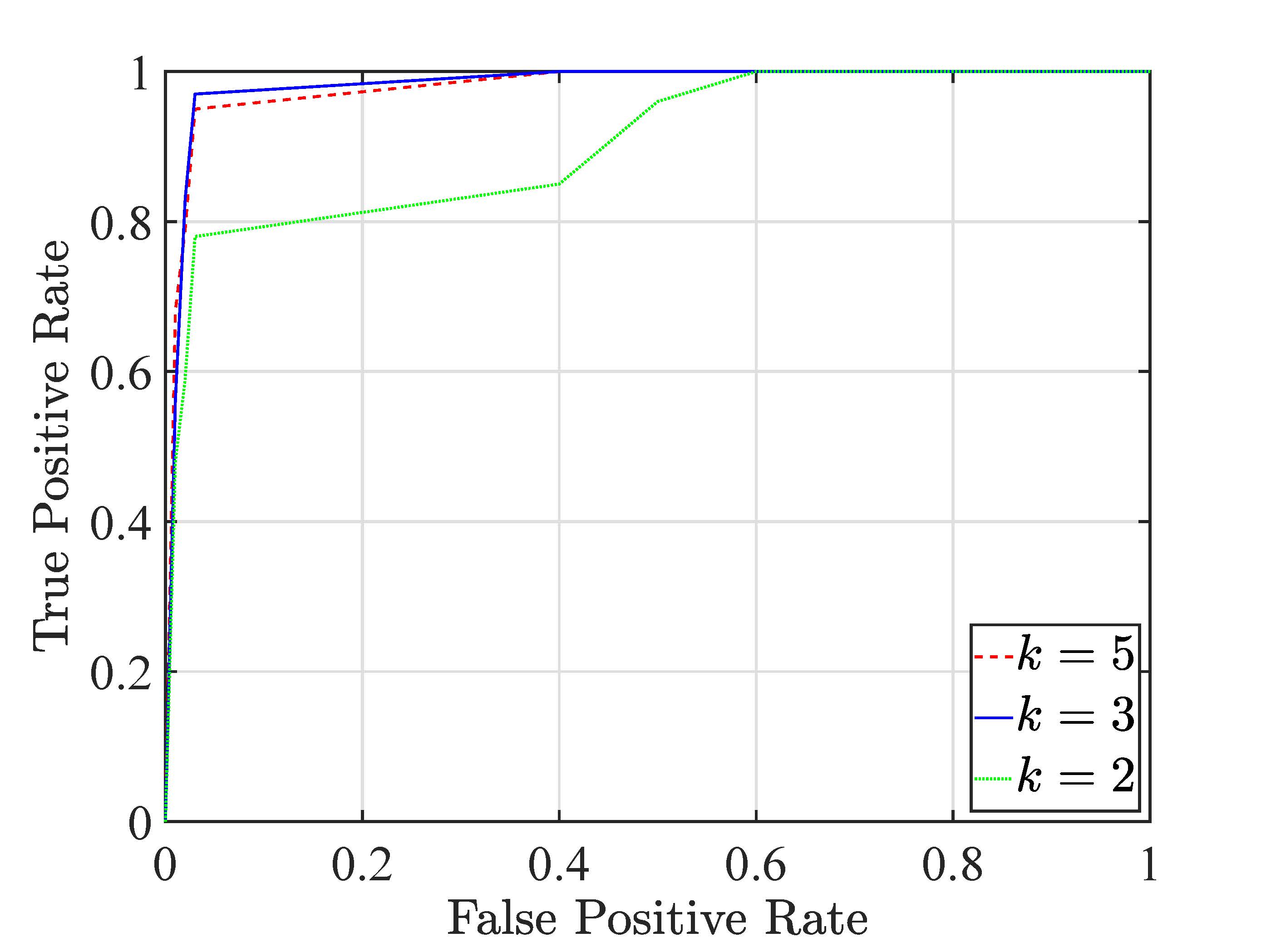 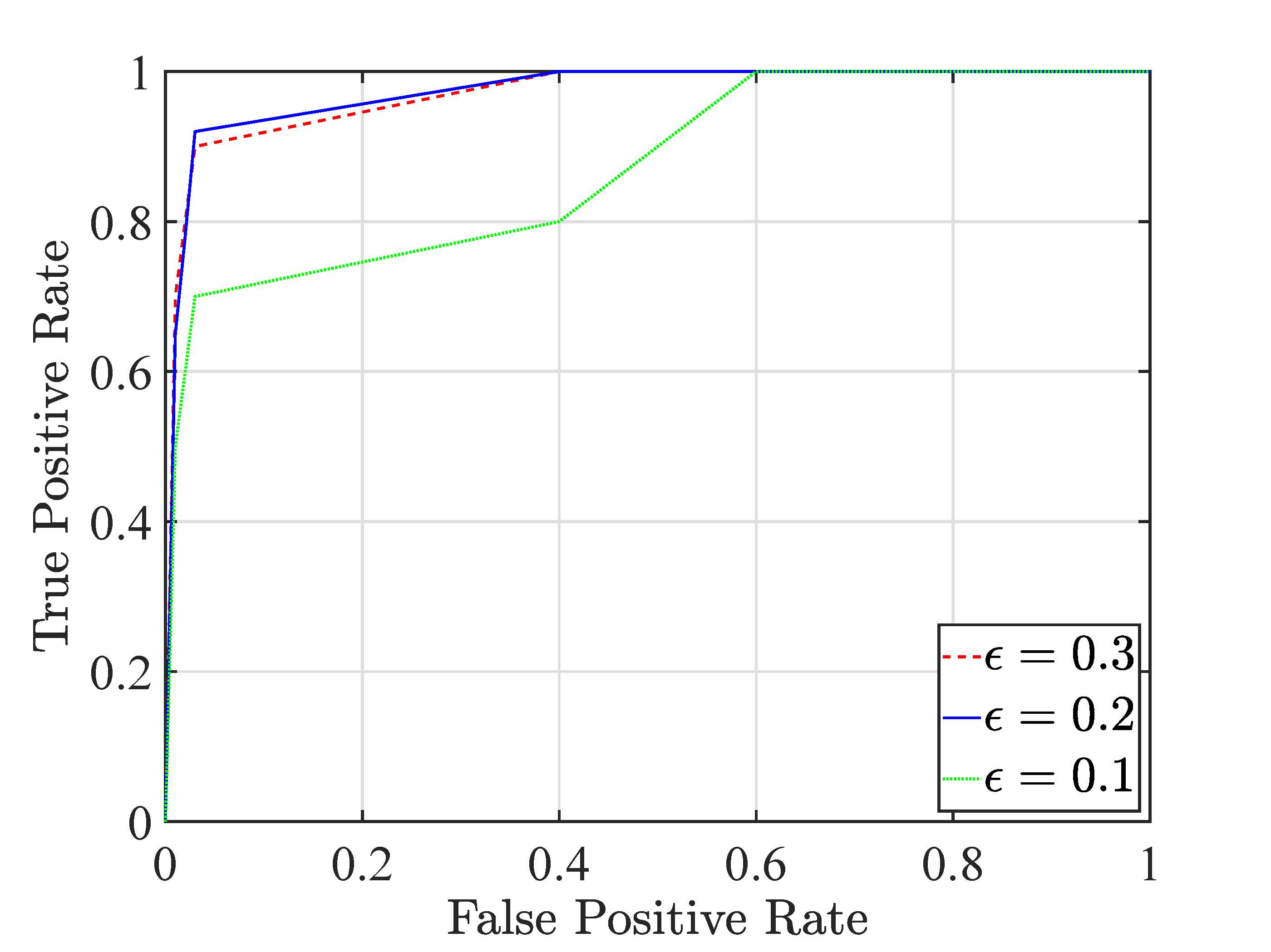 ROC for velocity
ROC for Location
VET: Autonomous Vehicular Credential Verification using Trajectory and Motion Vectors
14
09/07/2023
Experimental Evaluation: Robustness Analysis
Very low
Very low
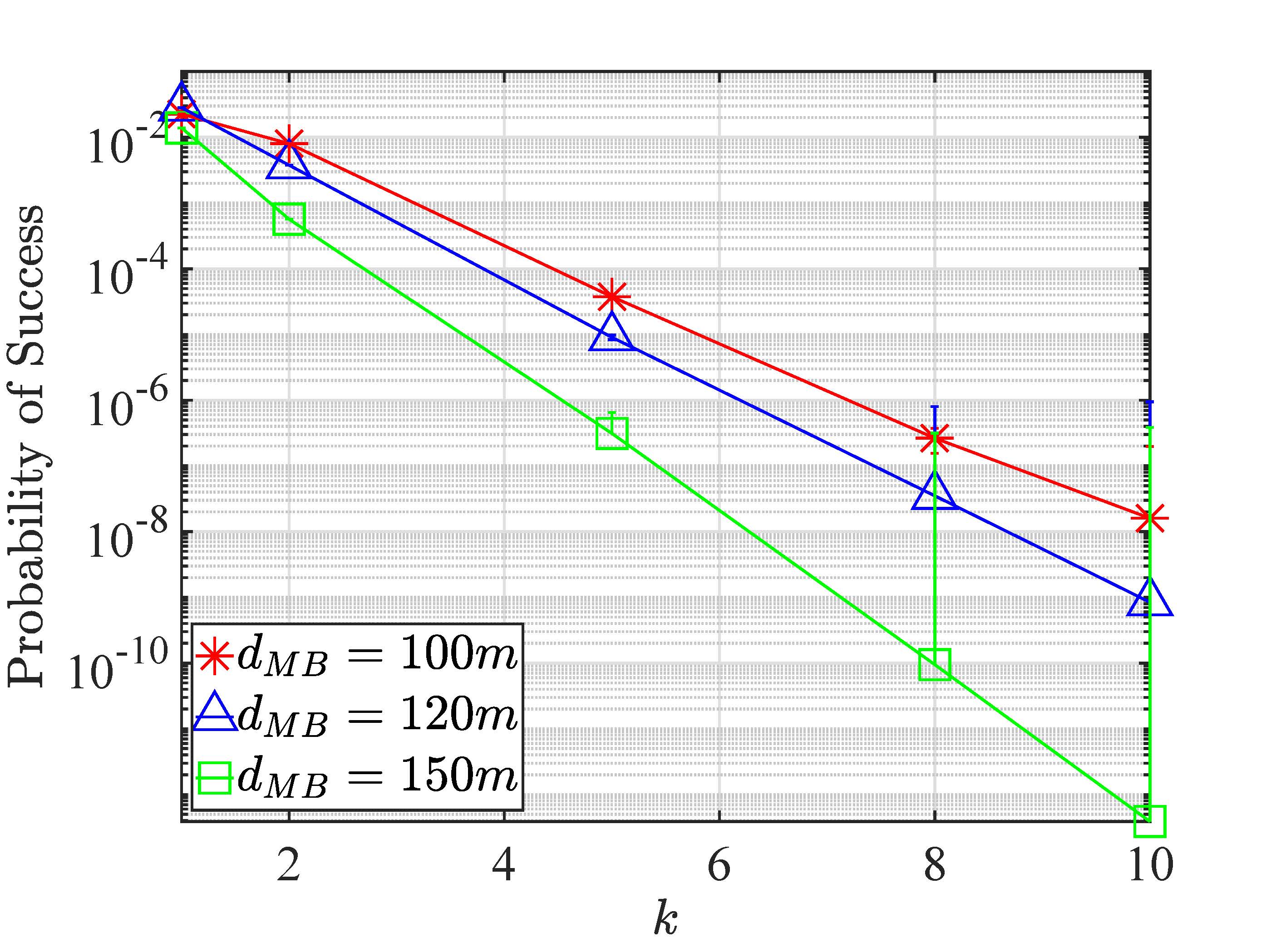 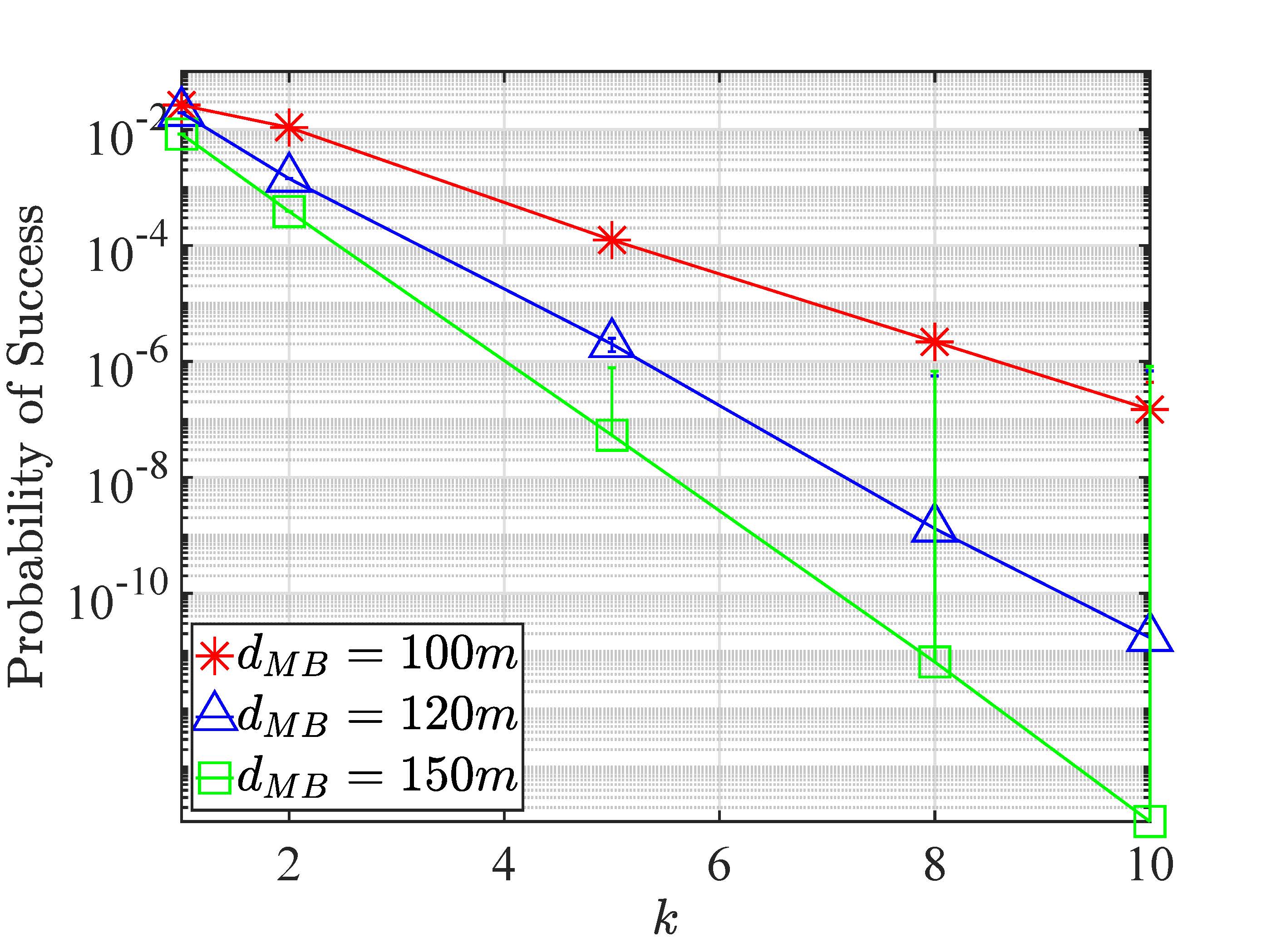 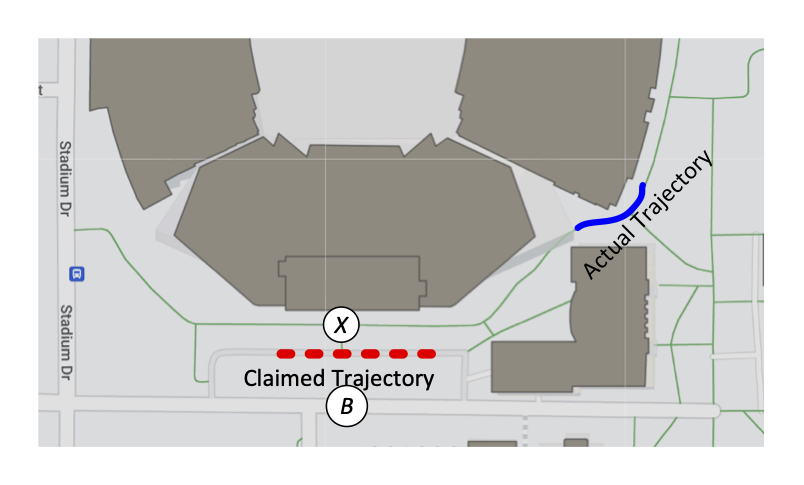 Trajectory
Location
Velocity
The Remote Attacker
VET can detect remote moving adversary attempting to inject rogue messages
As distance increases, the probability of success decreases.
VET: Autonomous Vehicular Credential Verification using Trajectory and Motion Vectors
09/07/2023
15
Experimental Evaluation: Robustness Analysis
Very low
Very low
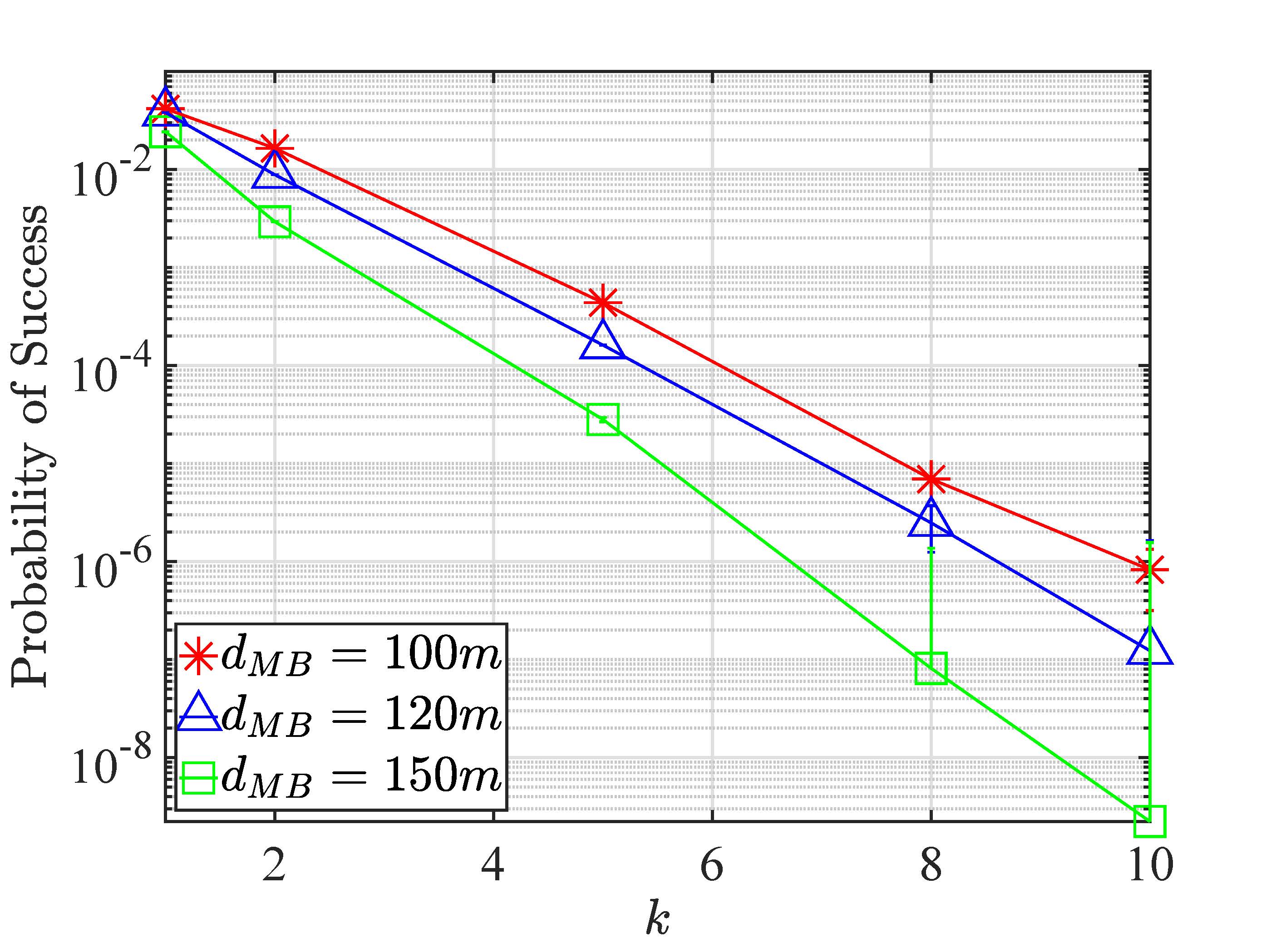 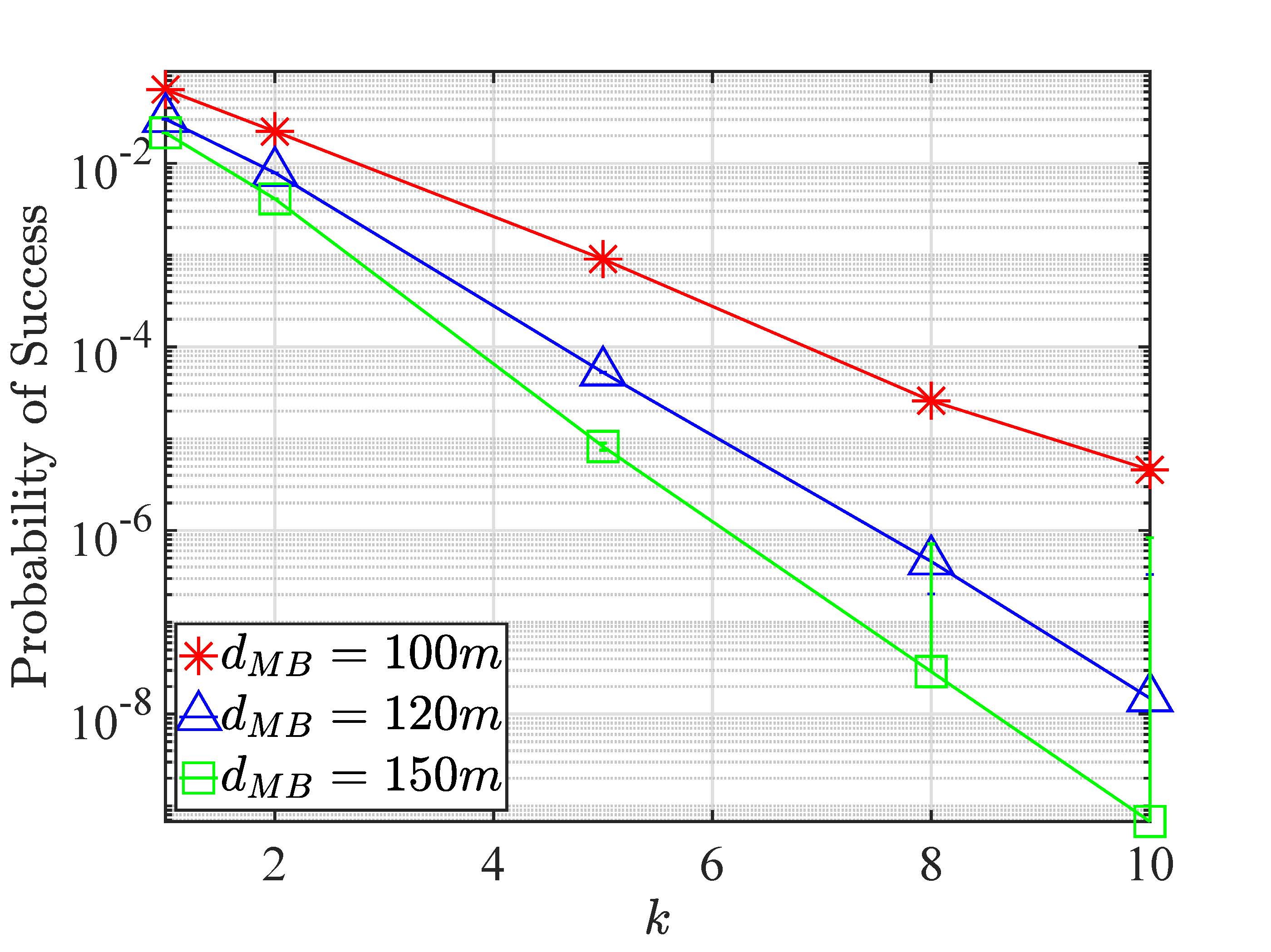 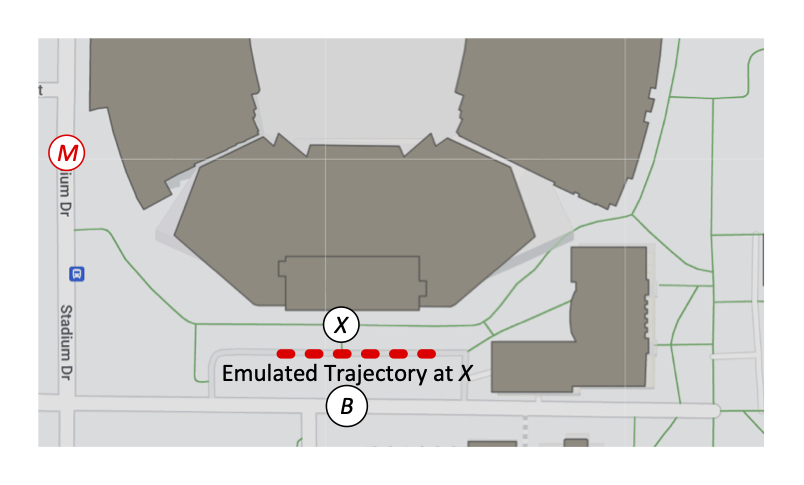 Trajectory
Location
Velocity
09/07/2023
VET: Autonomous Vehicular Credential Verification using Trajectory and Motion Vectors
16
Conclusion and Future Work
We address the problem of  secure veracity verification for automomous vehicles 
    using trajection and motion vectors
We implement a location and motion based strategy that verifies the claimed
      TMVs from randomly estimated TMVs
VET can detect remote adversary injecting spoofed messages with 97% true 
      positives
In the future, we plan to expland our experimental evaluations on UAV platform
      with both moving provers and verifiers.
Q&A
09/07/2023
17
VET: Autonomous Vehicular Credential Verification using Trajectory and Motion Vectors